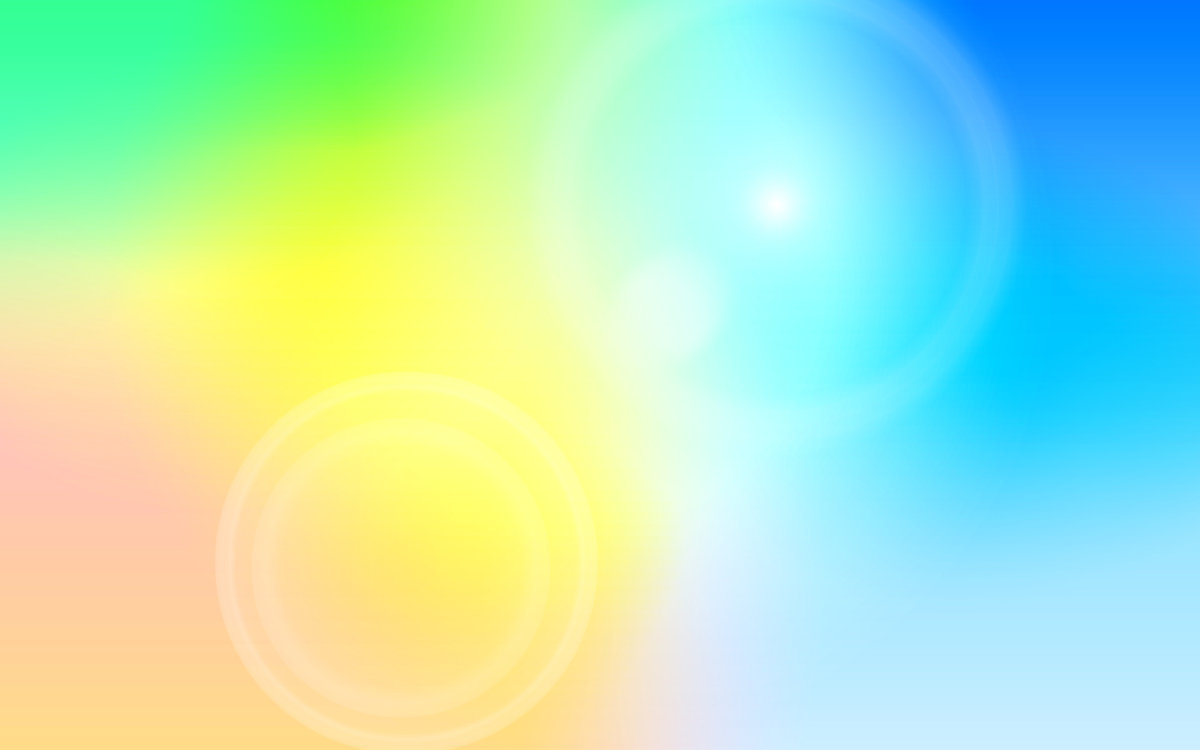 Муниципальное бюджетное дошкольное образовательное учреждение
«Детский сад № 36 «Улыбка»
ФОРМИРОВАНИЕ НАВЫКОВ БЕЗОПАСНОГО ПОВЕДЕНИЯ НА ДОРОГЕ У ДОШКОЛЬНИКОВ
Подготовили:
Иванова Елена Геннадьевна
Лобанова Ольга Владимировна
Четверикова Александра Федосеевна
Междуреченский городской округ
2019
АКТУАЛЬНОСТЬ -  из года в год увеличивается поток автомобилей, а вместе с ним растет число дорожно-транспортных происшествий. Ежегодно на дорогах гибнут десятки детей, более тысячи получают серьезные травмы. Поэтому обеспечение безопасности движения на дороге становятся все более важной государственной задачей. Большую роль в решении этой проблемы имеет организация работы по предупреждению детского дорожно-транспортного травматизма в дошкольных учреждениях.

	ЦЕЛЬ – создание условий для формирования у дошкольников устойчивых навыков безопасного поведения на улицах и дорогах.

	ЗАДАЧИ:
 создать условия для обучения детей правилам безопасного поведения на дороге;
 формировать у дошкольников практические навыки соблюдения и выполнения правил дорожного движения (ПДД);
 применять современные формы, методы обучения и воспитания, направленные на предупреждение несчастных случаев с детьми на улицах и во дворах;
 повысить уровень профессиональной компетентности педагогов;
 формировать у родителей устойчивый интерес к безопасности детей как участников дорожного движения, привлекать взрослых к совместной деятельности  с детьми;
 использовать возможности ДОУ и материально-технический потенциал для обучения и воспитания грамотных участников дорожного движения.
Формирование навыков безопасного поведения на улицах и дорогах, ознакомление дошкольников с Правилами дорожного движения и различными опасными ситуациями в их жизни реализуется через программу:
 «Основы безопасности детей дошкольного возраста» Авдеевой Н.Н., Князевой О.Л., Стеркиной Р.Б.
Организация обучения и воспитания ПДД в нашем детском саду ведется целенаправленно и систематически в следующих направлениях:
 работа с воспитанниками ДОУ;
 работа с педагогами ДОУ;
 работа с родителями;
 работа с сотрудниками ГИБДД и другим социальным окружением.
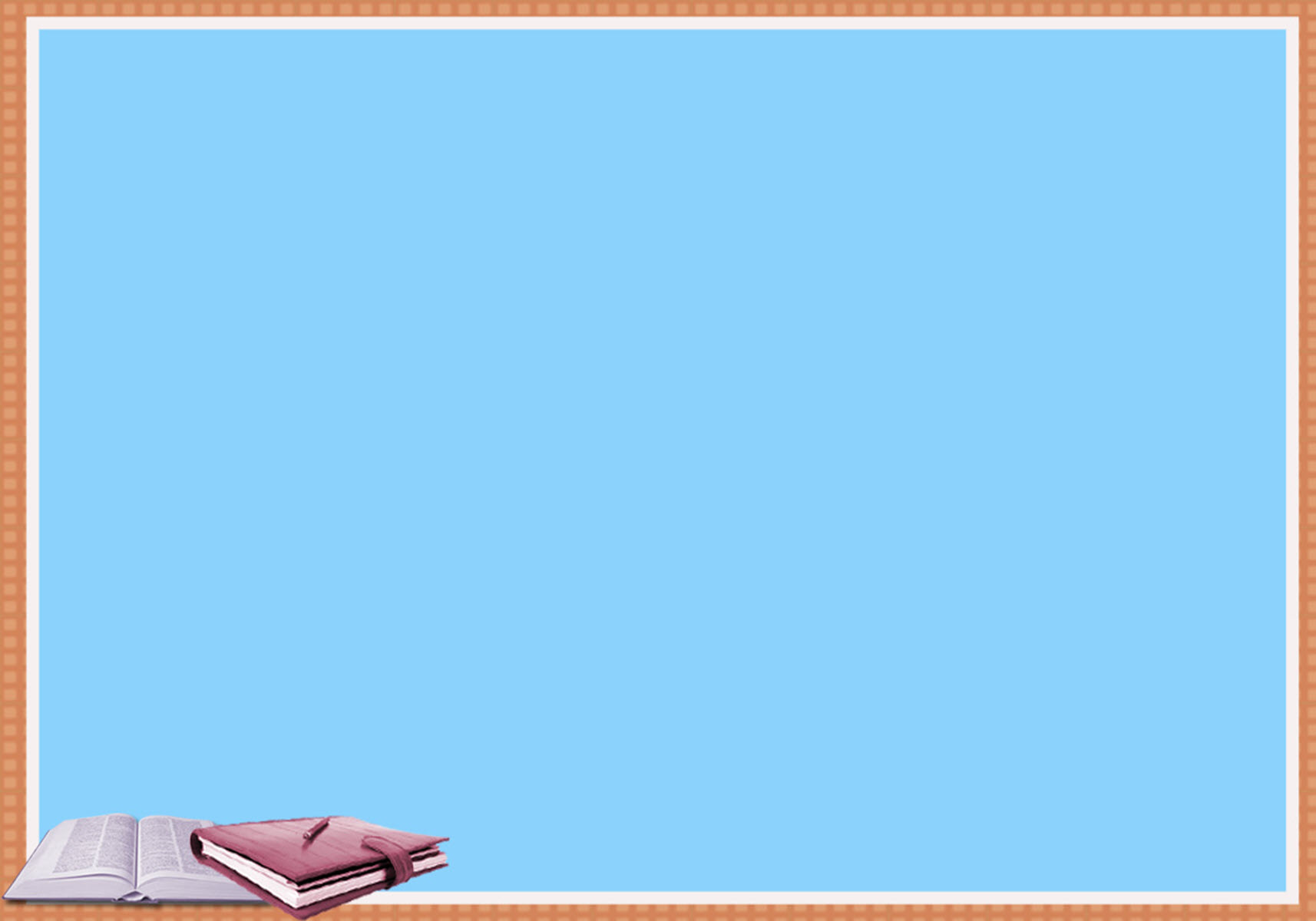 Работа с воспитанниками ДОУ
Обучая детей Правилам дорожного движения, в ДОУ используются все доступные формы и методы работы:
 беседы по профилактике детского дорожно-транспортного травматизма «Дорога – не место для игр», «Я – примерный пешеход» и др.;
 целевые прогулки к проезжей части «Наблюдение за работой светофора», «Наблюдение за транспортом», «Улицы и перекрестки» и др.;
 рассматривание иллюстраций и фотоальбомов с видами города, чтение художественных произведений С. Михалкова, С. Волкова, Я. Пишумова и др. по соответствующей тематике;
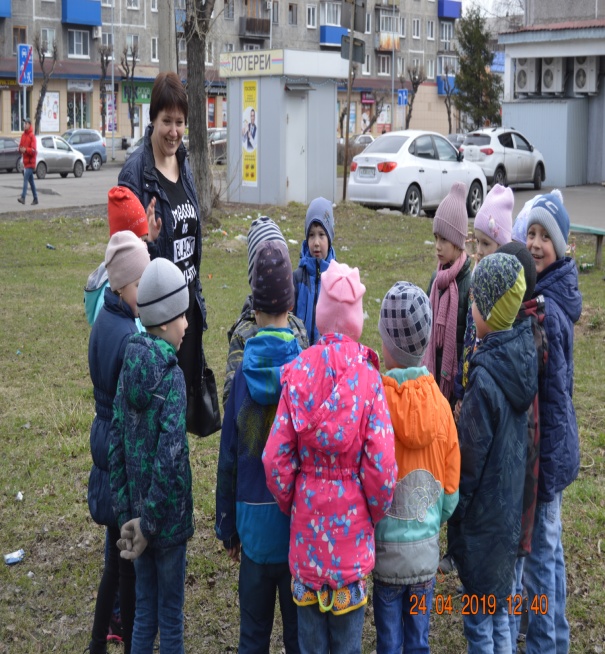 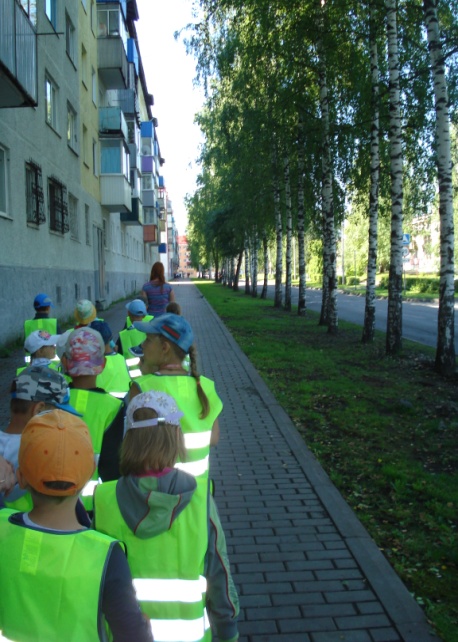 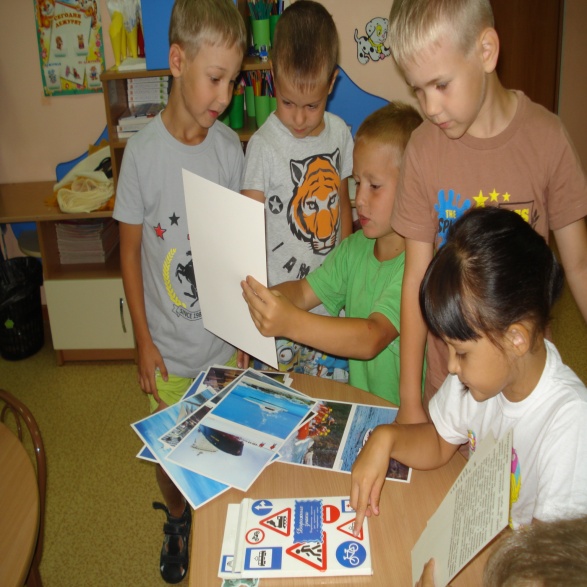 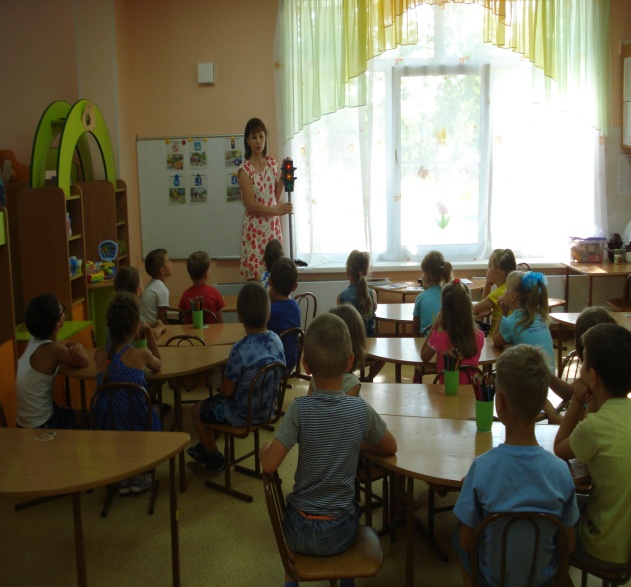 Работа с воспитанниками ДОУ
просмотр тематических мультфильмов «У тетушки Совы», «Смешарики на дороге» и др.;
 сюжетно-ролевые игры «Регулировщик», «Полицейский», «Шоферы», «Пассажиры»,  «Мы идем по улице» и др.;
 подвижные, дидактические, настольные игры «Сигналы светофора», «Угадай транспорт», «Собери знак», «Дорожное лото с загадками и др.;
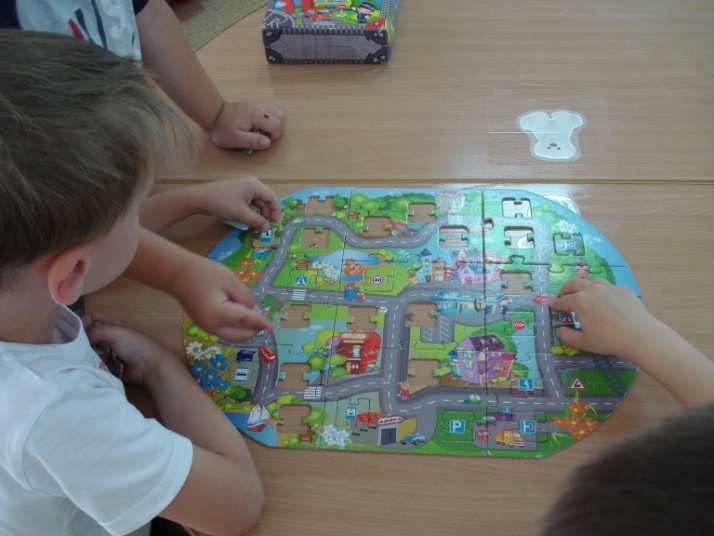 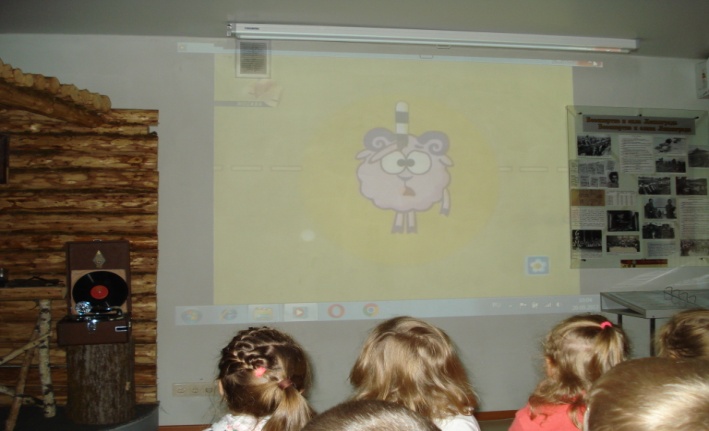 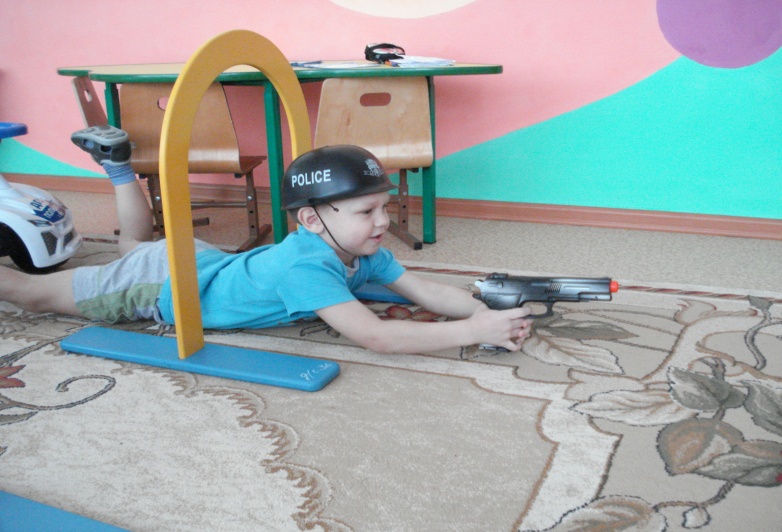 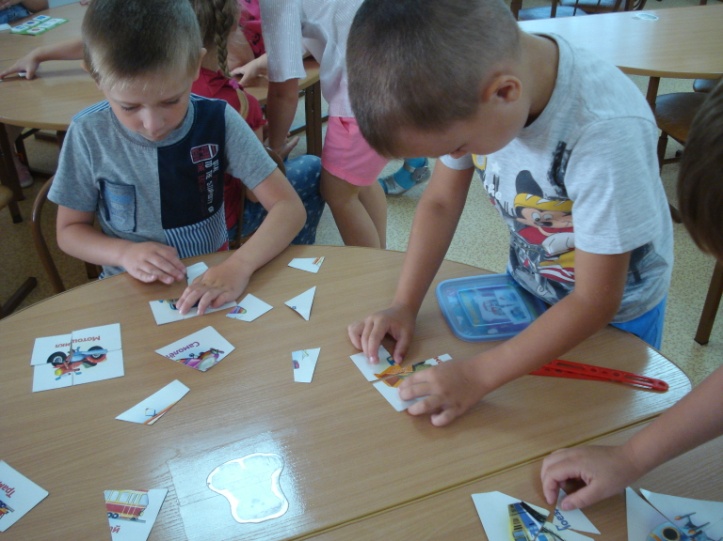 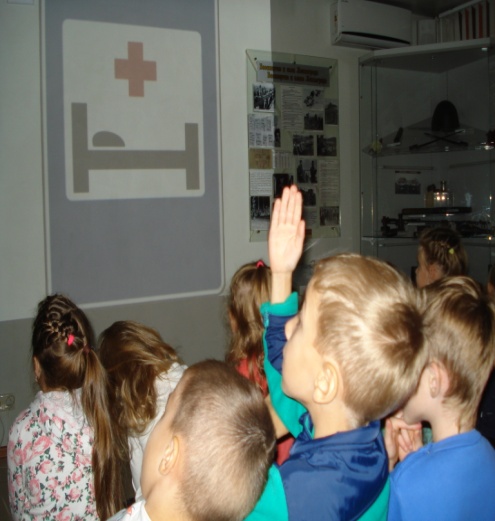 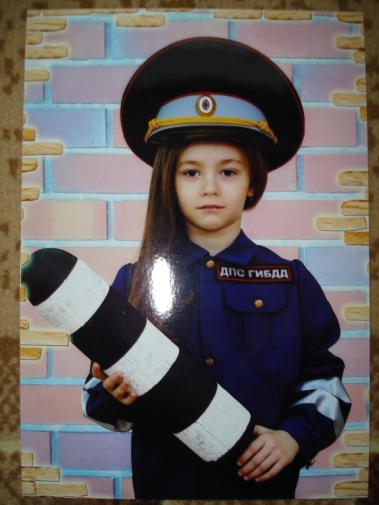 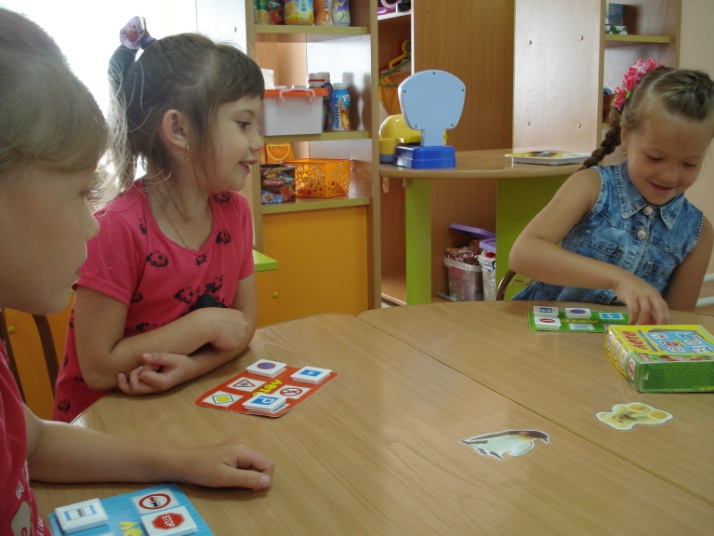 Работа с воспитанниками ДОУ
продуктивная деятельность ( аппликация, лепка, рисование, конструирование);
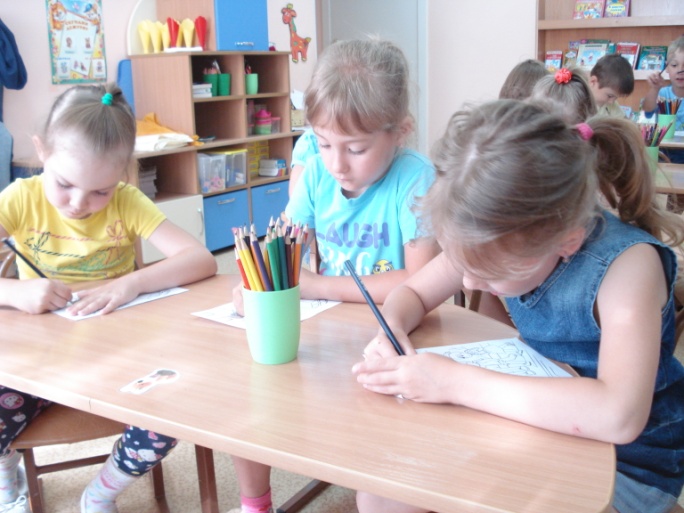 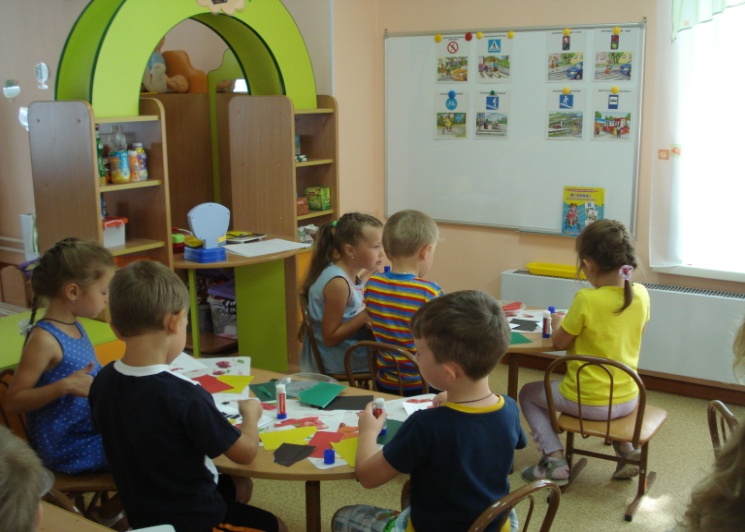 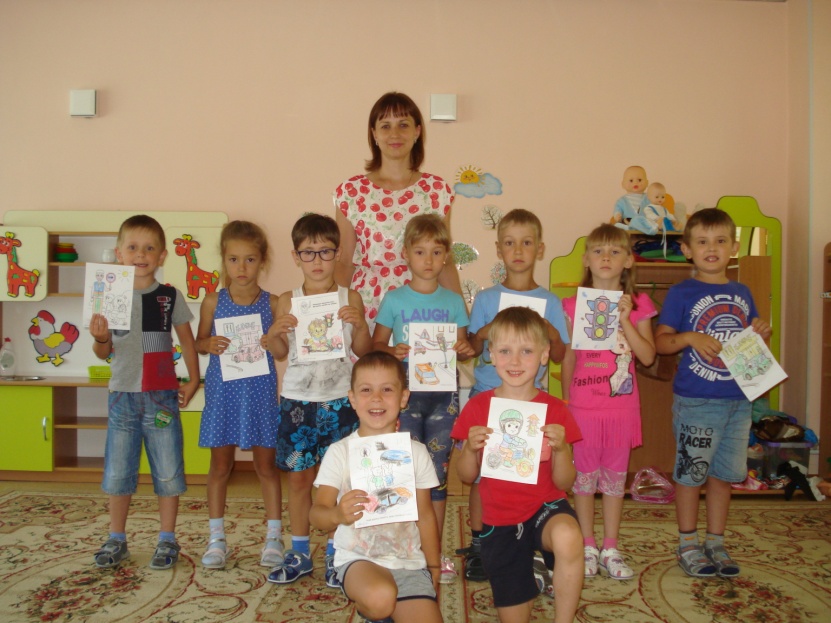 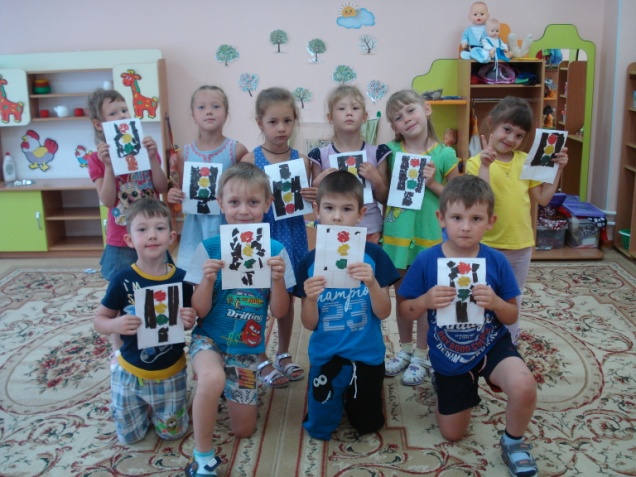 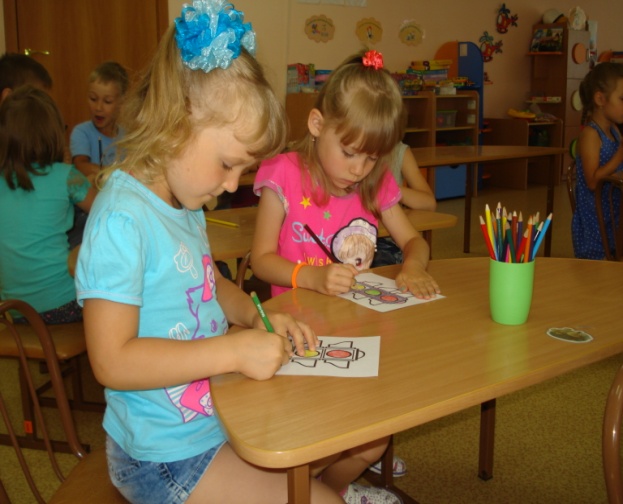 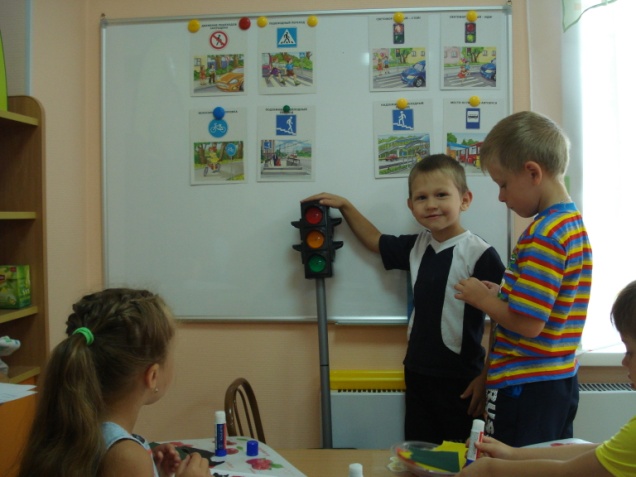 Работа с воспитанниками ДОУ
участие в викторинах «Правила дорожного движения», «Школа веселого Светофорика»;
 развлечения «Путешествие в страну дорожных знаков», «Происшествие в Светофории», «Учите правила дорожного движения»;
 спортивные праздники «В гостях у Светофора», «Дорожные старты» и др.
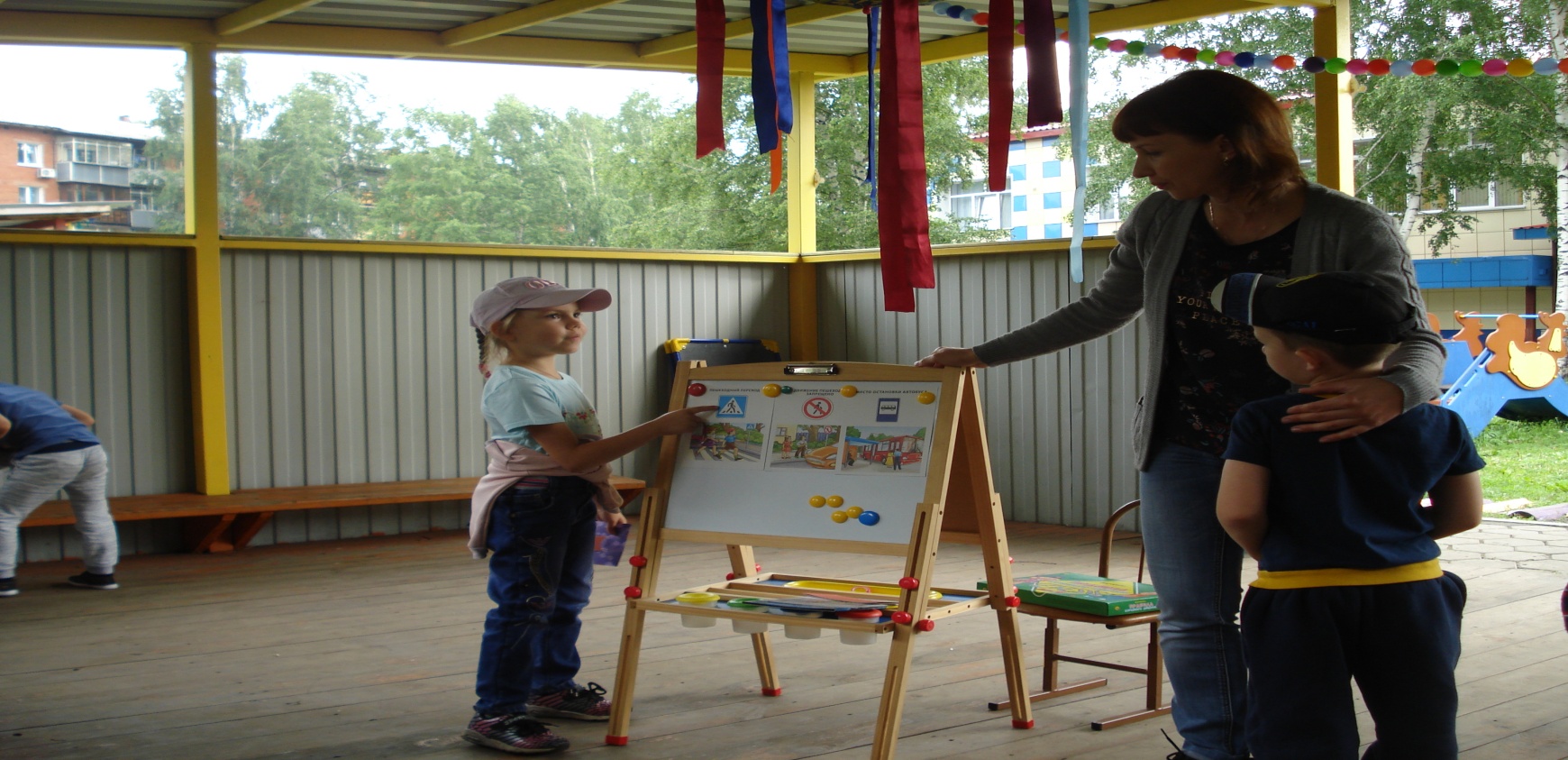 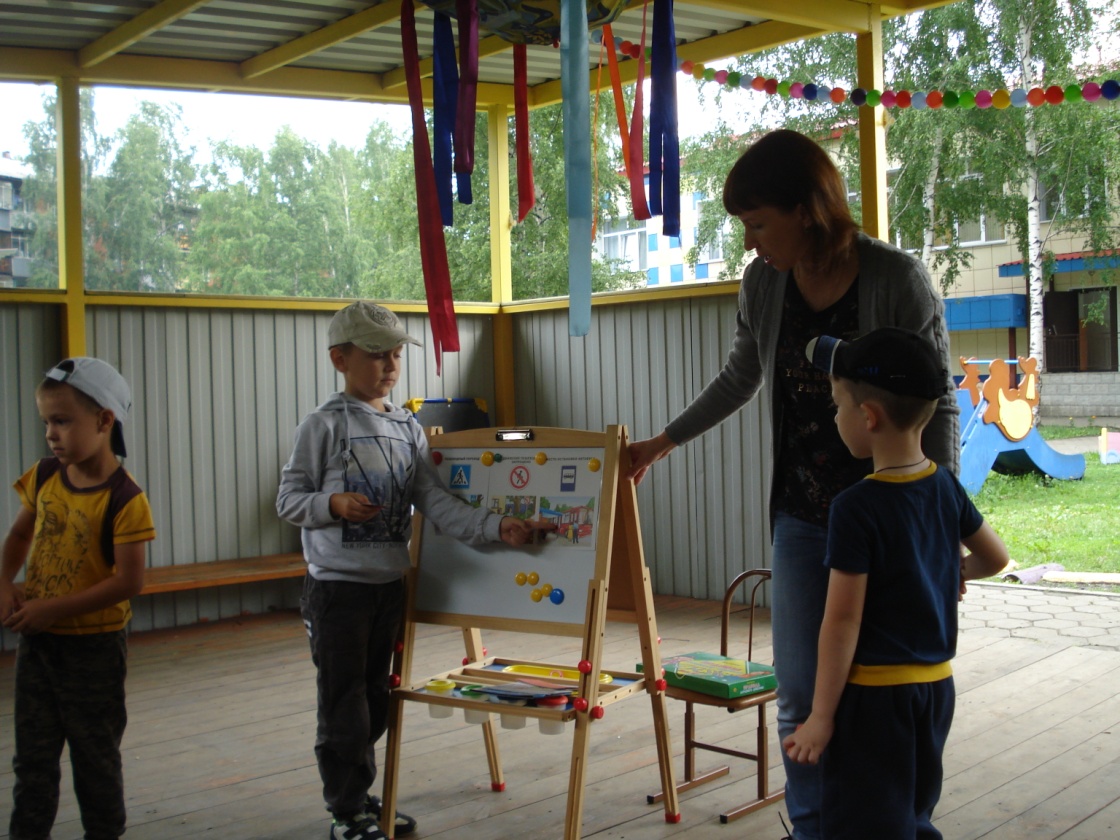 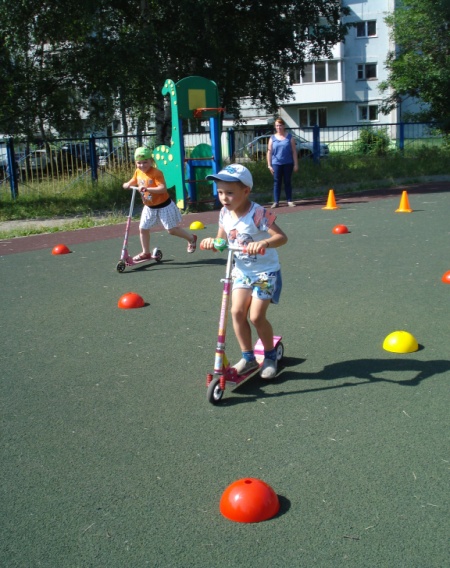 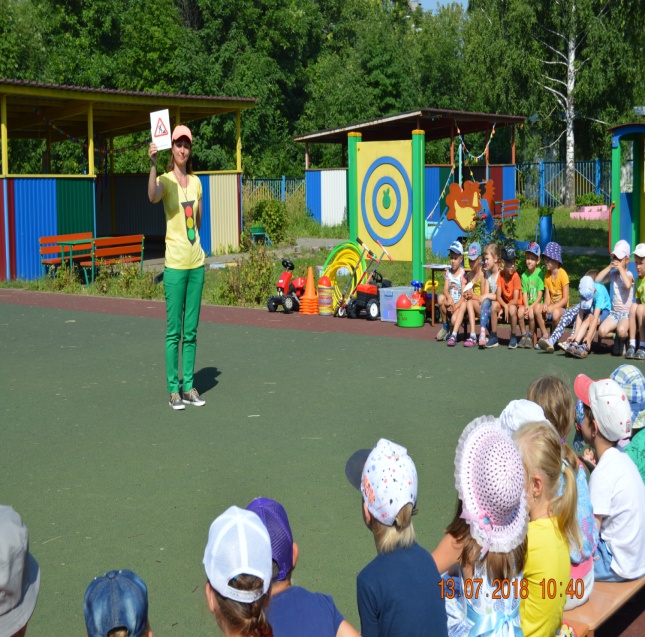 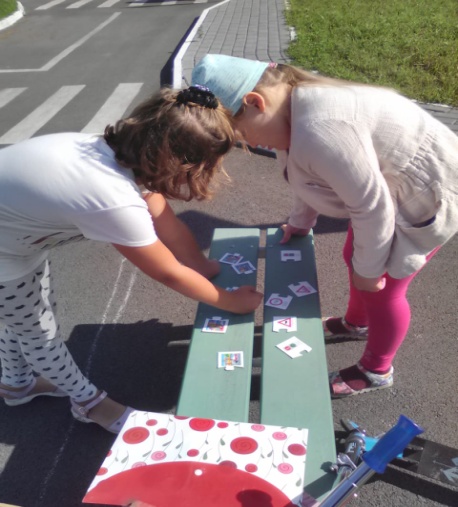 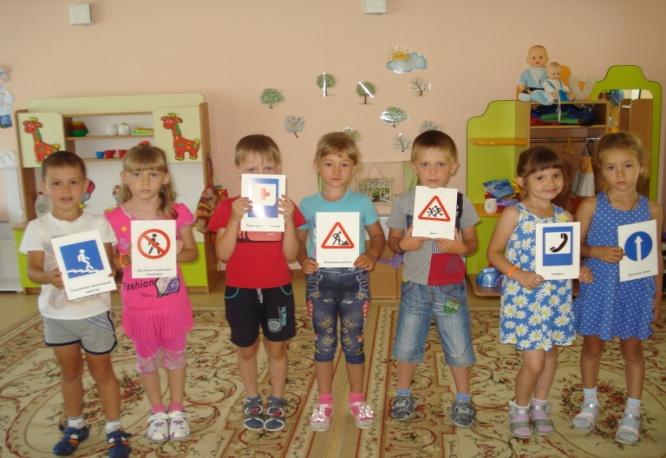 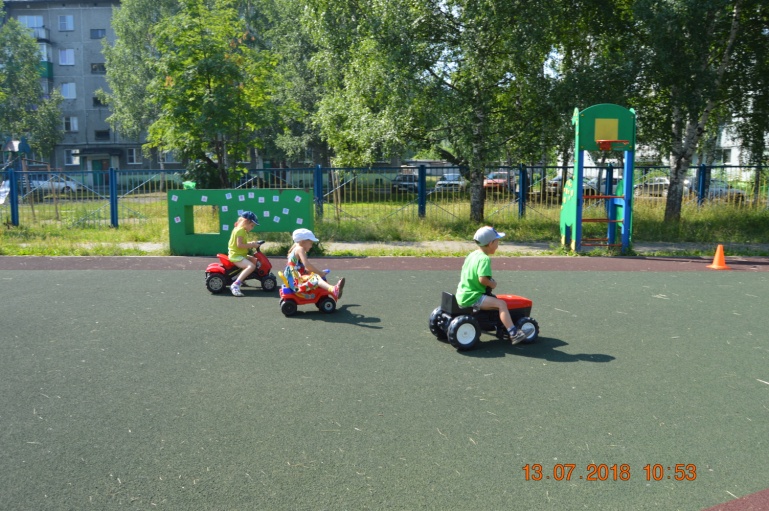 Работа с педагогами
Направлена на повышение профессиональной компетентности педагогов в следующих формах:
 выставка и обзор литературы;
 проведение консультаций ( «Разработка и использование маршрута «Дом – детский сад», «Формы и методы обучения детей безопасному поведению на улице», «Организация предметно-развивающей среды в группе по обучению детей правилам дорожного движения» и др.);
 круглый стол. Поиск новых технологий по внедрению в образовательный процесс с детьми ( образовательная область «Социально-коммуникативное развитие» в разделе «Формирование основ безопасности»);
 семинары-практикумы («Использование интерактивных форм работы с родителями по обучению детей правилам дорожного движения», «Знаю ПДД сам – расскажу другому» и др.);
 встречи с инспектором ГИБДД («Детский дорожно-транспортный травматизм, причины и последствия», «Причинно-следственный механизм возникновения ДТП» и др.);
 информационный стенд «Состояние детского дорожного травматизма»;
 изготовление пособий и игр для обучения детей безопасному поведению (обогащение предметно-развивающей среды).
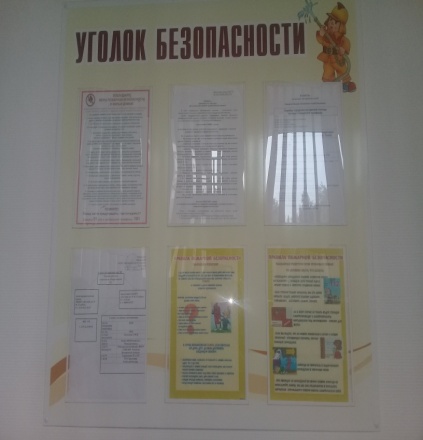 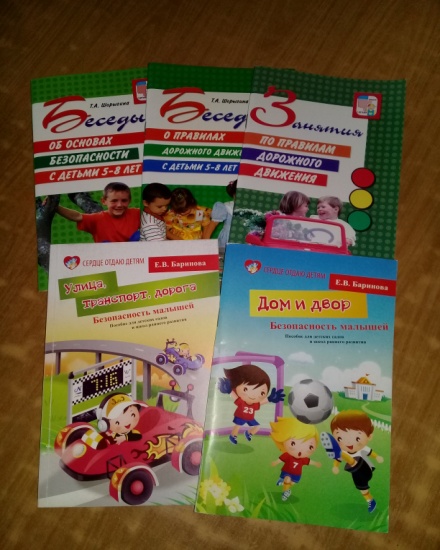 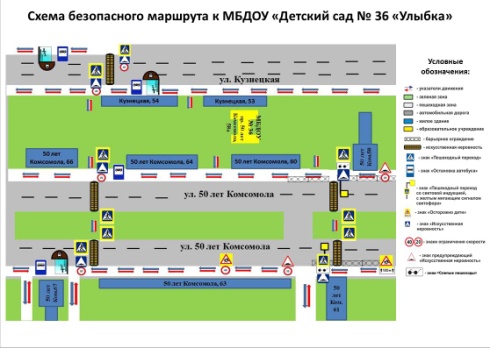 Работа с родителями
Для повышения ответственности за привитие детям навыков безопасного поведения на дороге, с родителями проводится следующая работа:
 профилактические беседы по предупреждению детского дорожно-транспортного травматизма;
 оформление информационных стендов, папок-передвижек;
 консультации «Светоотражающие элементы для маленьких пешеходов», «Правила безопасного поведения на проезжей части» и др.;
 рекомендации и памятки по ПДД для родителей на сайте МБДОУ № 36 «Улыбка» в разделе «Дорожная безопасность»;
 анкетирование «Взрослые и дети на улицах города», «Осторожно: дорога!»;
 издание буклета для родителей «По безопасной дороге – в безопасный мир» ( рекомендации родителям по обучению ребенка ПДД);
 родительские собрания с приглашением инспектора ГИБДД «Влияние на безопасность детей поведения родителей»;
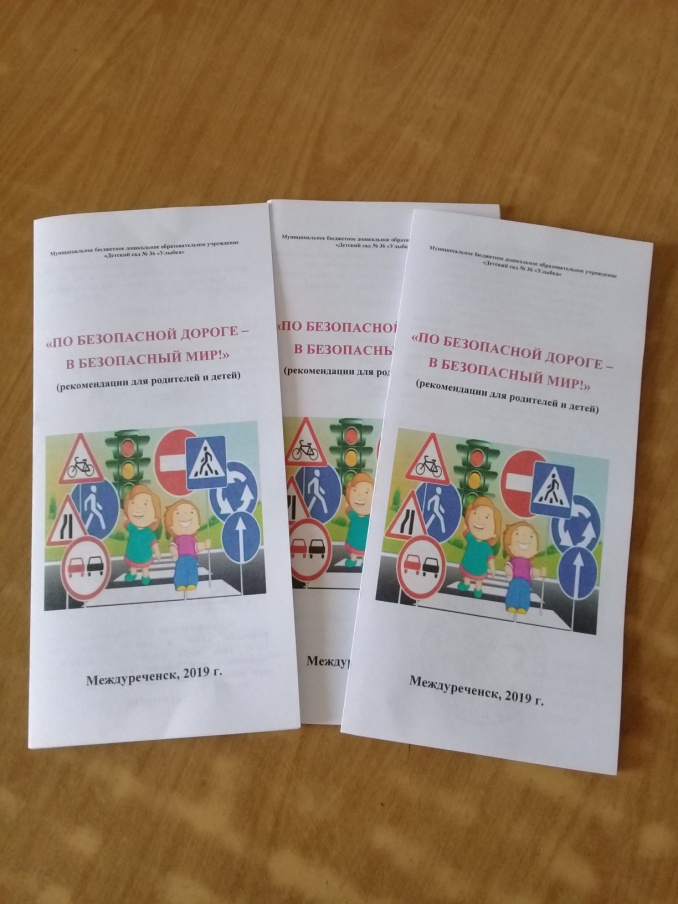 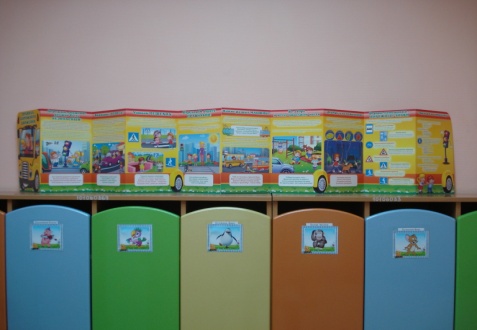 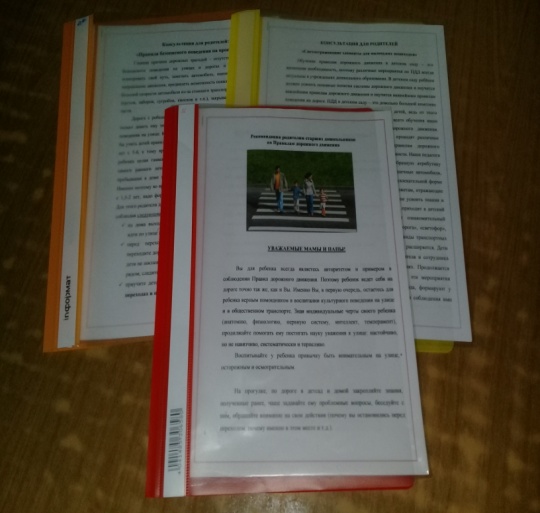 Работа с родителями
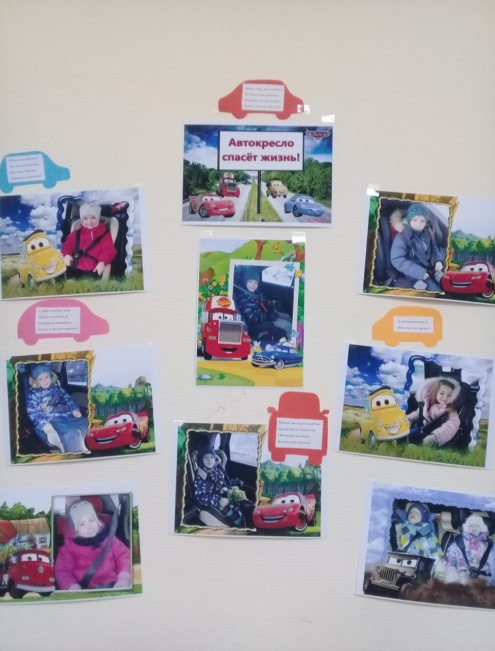 совместные мероприятия с детьми (изготовление фликеров, участие в 
выставках рисунков на тему ПДД);
 изготовление атрибутов;
 участие в акциях «Засветись!», «Автокресло, спасет жизнь!» и др.
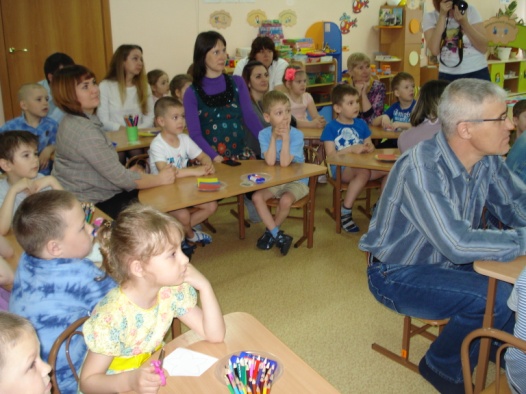 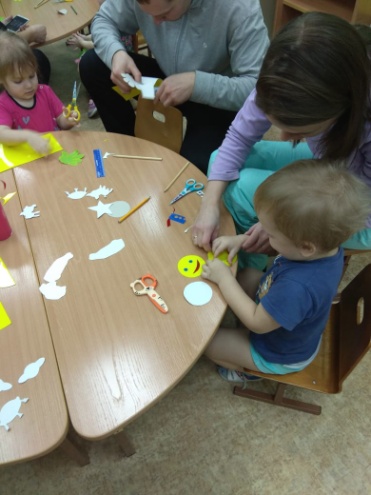 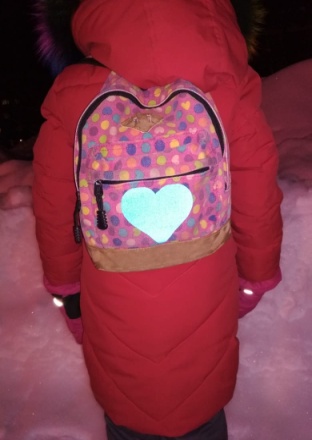 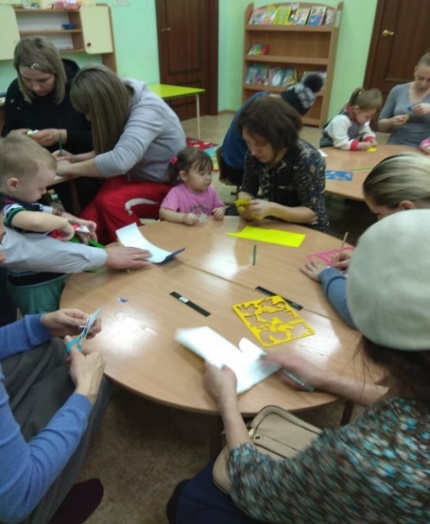 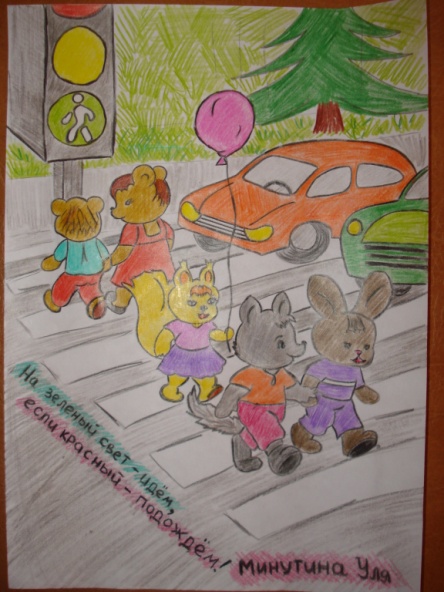 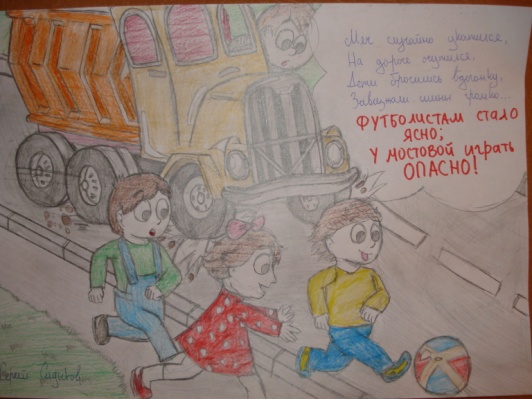 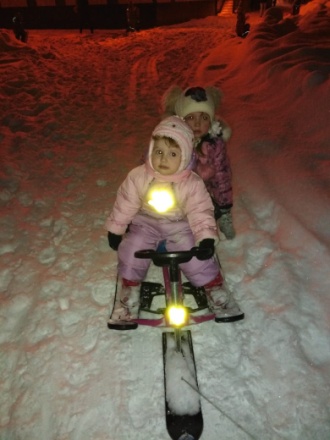 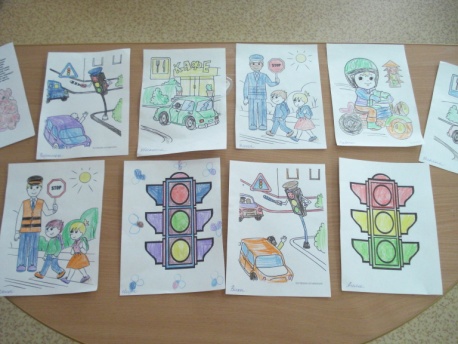 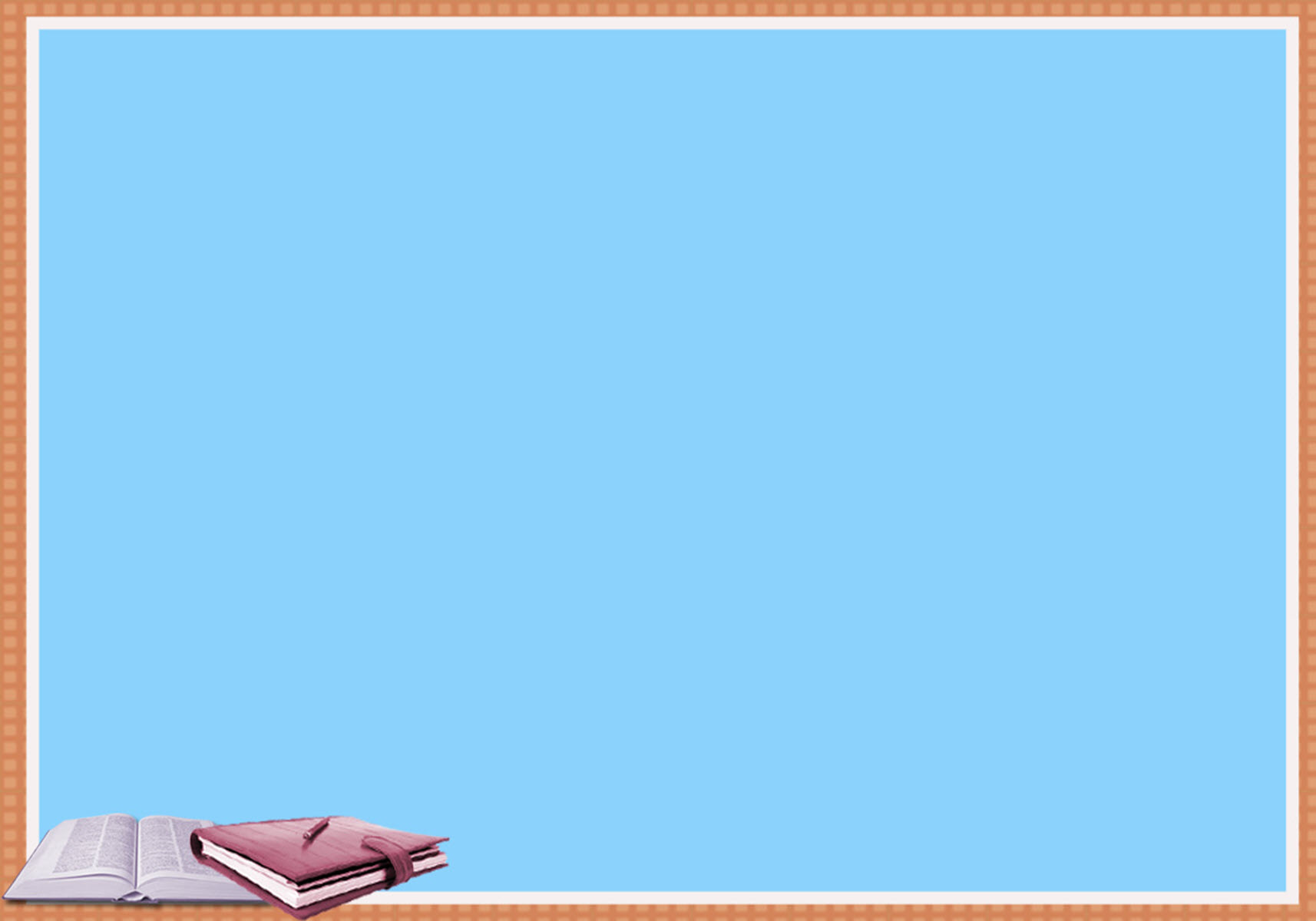 Работа с сотрудниками ГИБДД и другим социальным окружением
Данное направление заключается в:
 организации работы сотрудников ГИБДД с ДОУ;
 привлечение театральных трупп;
 работе с городскими библиотеками;
 организации работы в автогородке на базе МБУДО «ДЮЦ» г. Междуреченска.
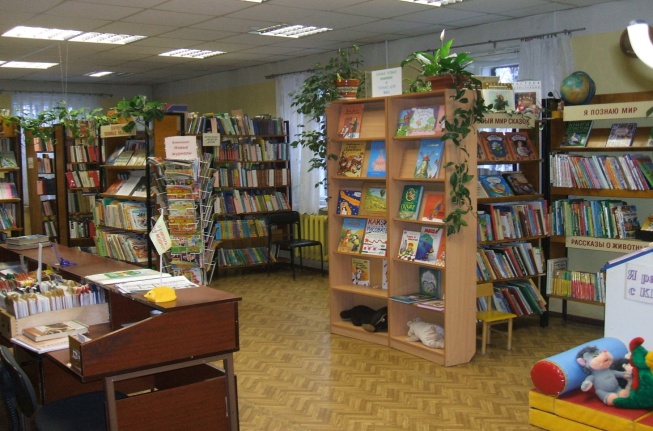 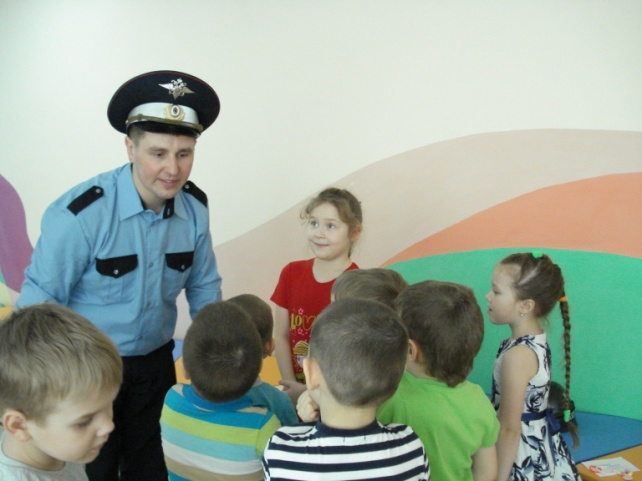 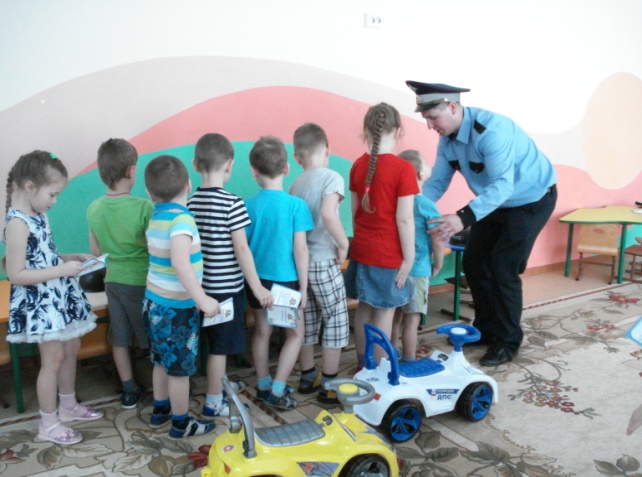 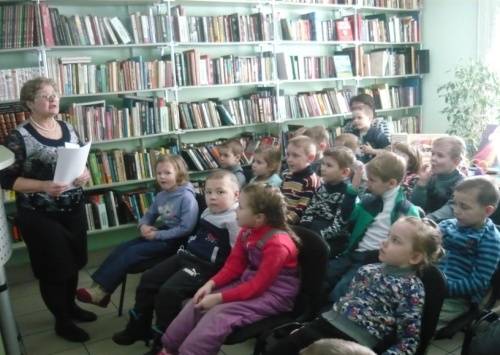 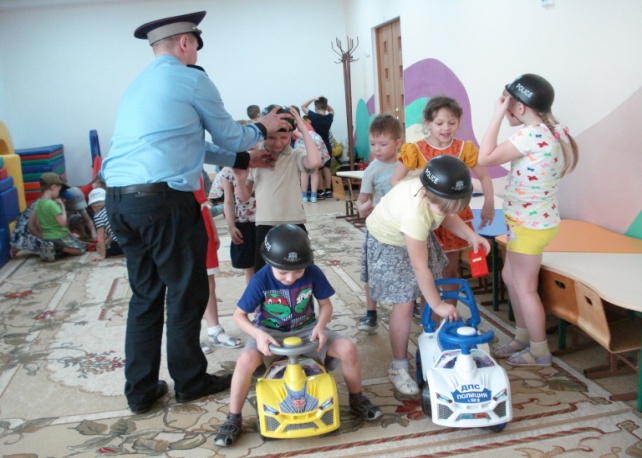 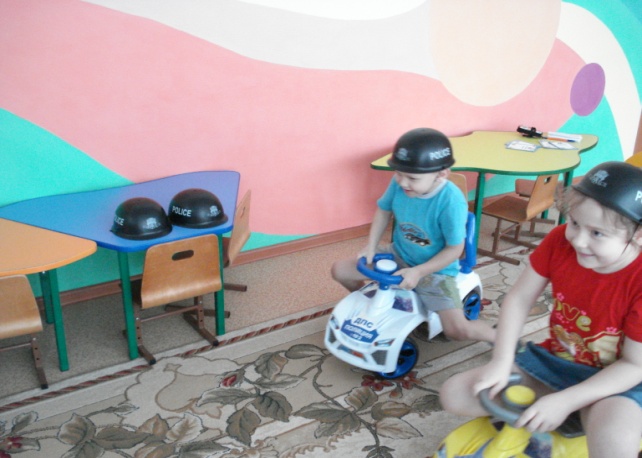 Работа с сотрудниками ГИБДД и
 другим социальным окружением
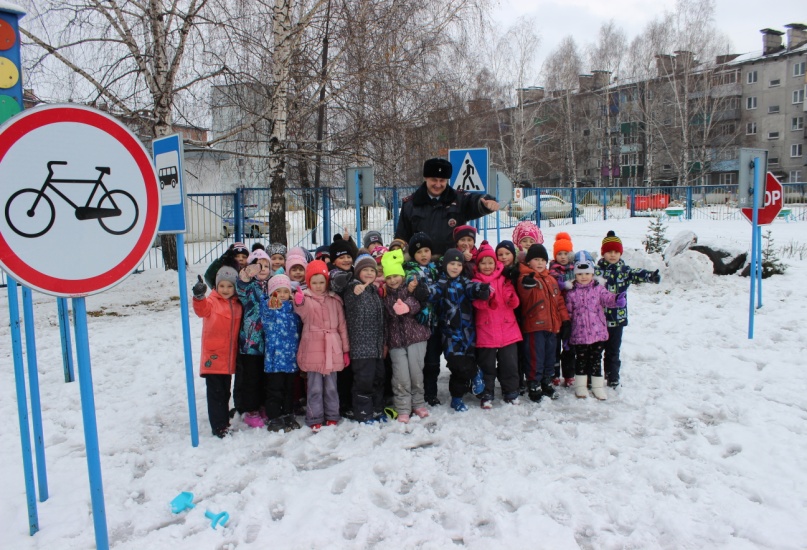 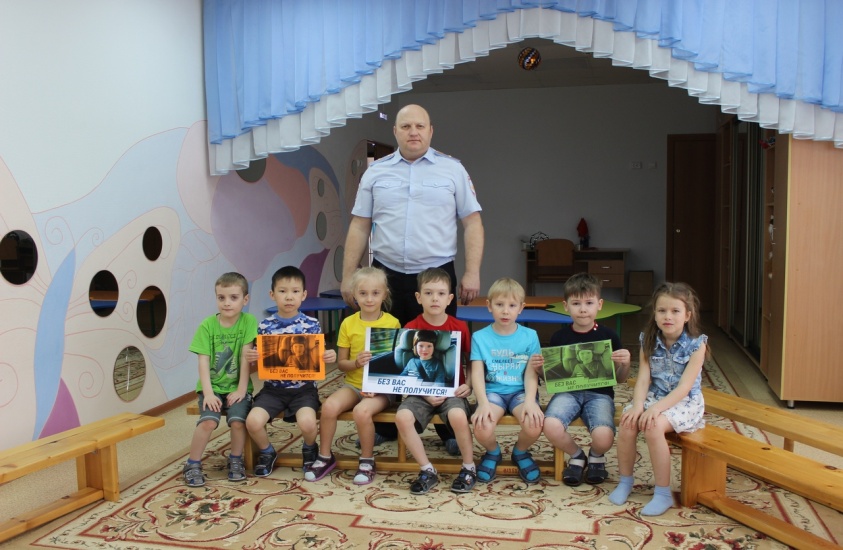 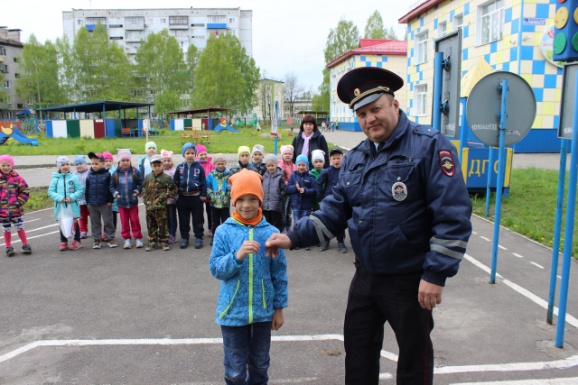 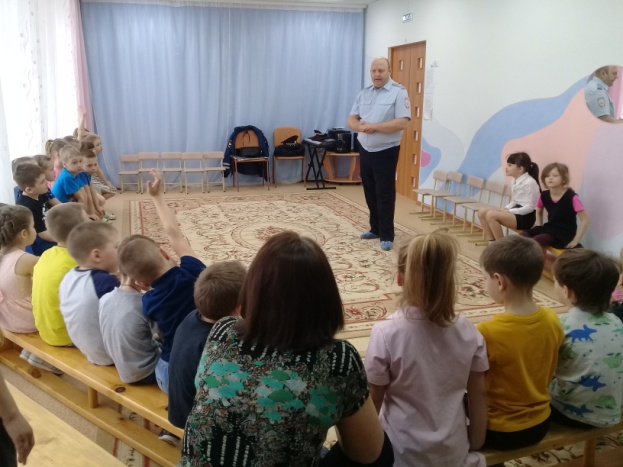 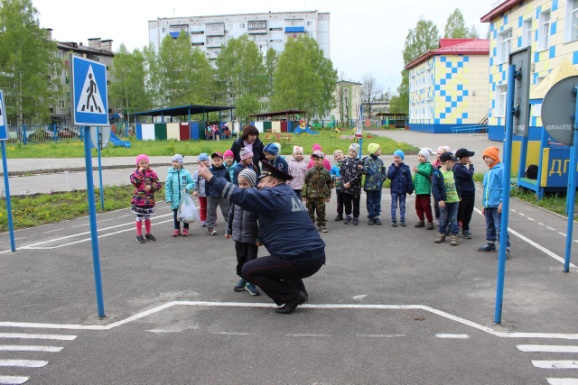 Работа с сотрудниками ГИБДД и
другим социальным окружением
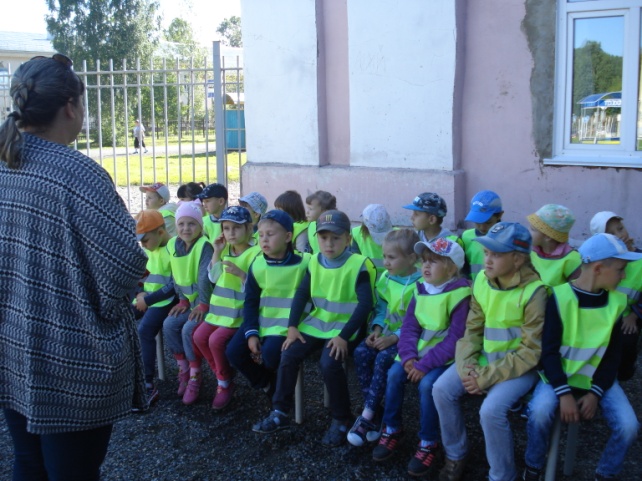 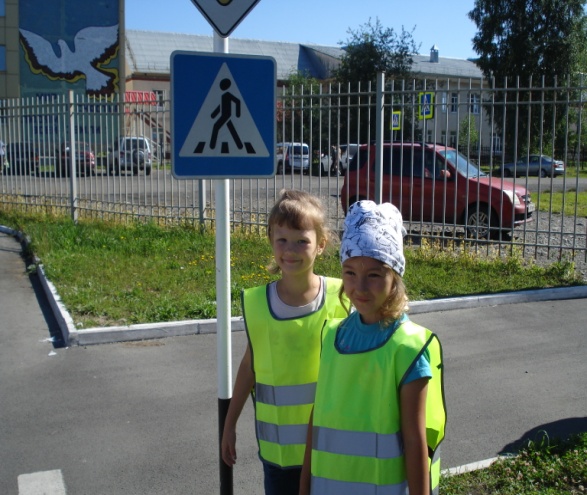 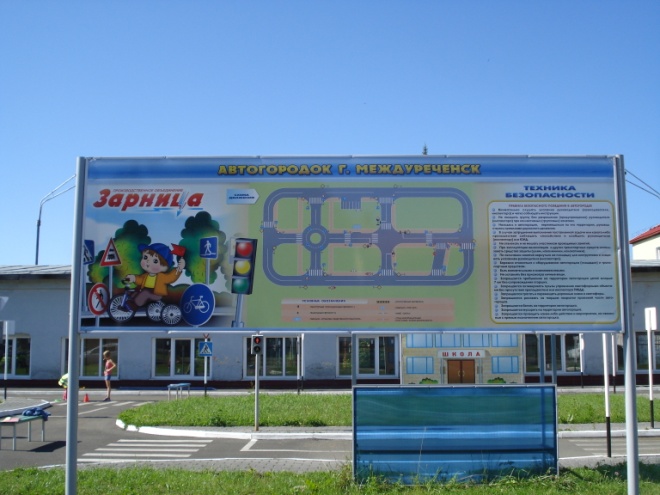 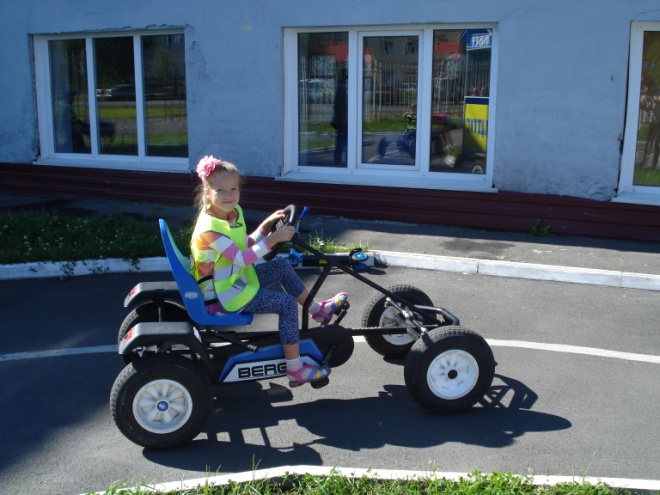 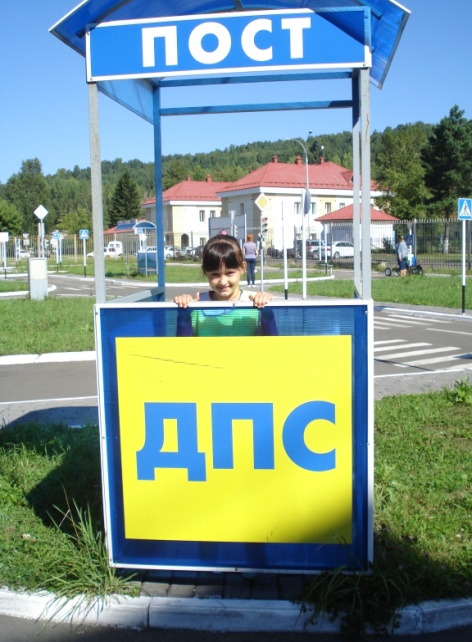 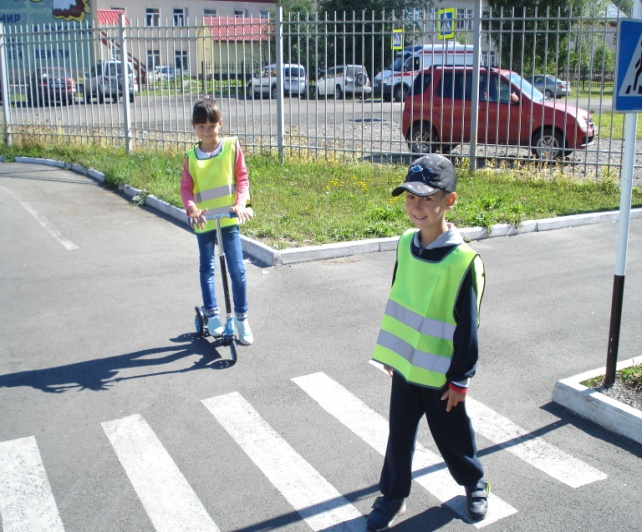 В каждой группе педагогами, совместно с родителями, оформлены «Уголки безопасности», которые постоянно обновляются. Материал, представленный в уголках разнообразен:
 настольно-печатные игры (лото, домино, пазлы, игры с правилами – «ходилки», разрезные картинки и т.д.);
 наглядно-иллюстративный материал (сюжетные картины с проблемными дорожными ситуациями; иллюстрации: светофор, дорожные знаки, транспорт);
 детская художественная литература по тематике дорожного движения;
 атрибуты для сюжетно-ролевых игр с дорожной тематикой (жезл, фуражка, свисток, дорожные знаки: переносные и нагрудные, модель светофора и т.д.);
 конструкторы;
 настольный перекресток (игрушечные виды транспорта, игрушки – светофор, дорожные знаки, фигурки людей);
 пособия и игры по обучению детей ПДД;
 альбомы с фотографиями: «Мой двор», «Моя улица».
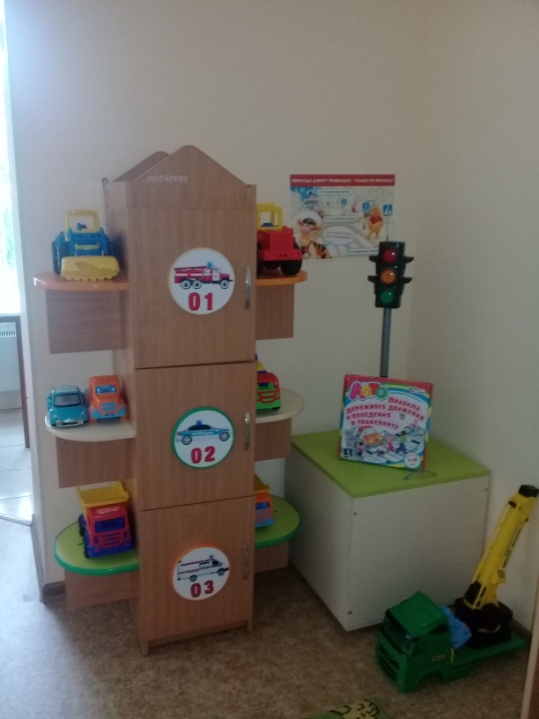 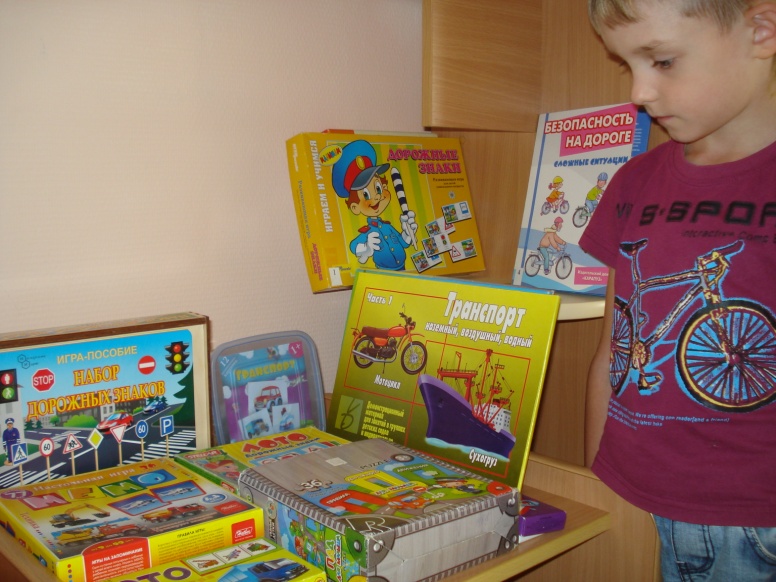 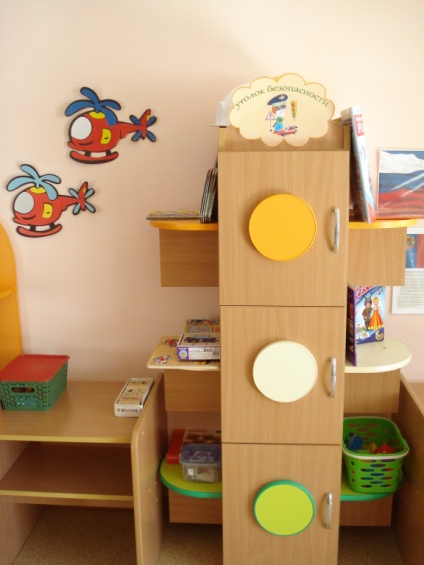 На территории детского сада оборудована площадка по ПДД в помощь педагогам для проведения различных познавательно-игровых мероприятий по обучению и закреплению у детей навыков безопасного поведения на проезжей части. Для организации работы на площадке ПДД подготовлен выносной материал: детские машины, велосипеды, самокаты, атрибуты для обозначения регулировщика дорожного движения.
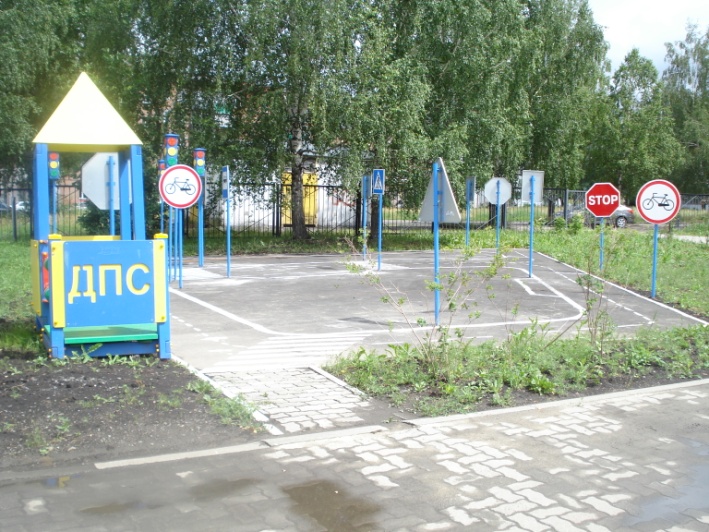 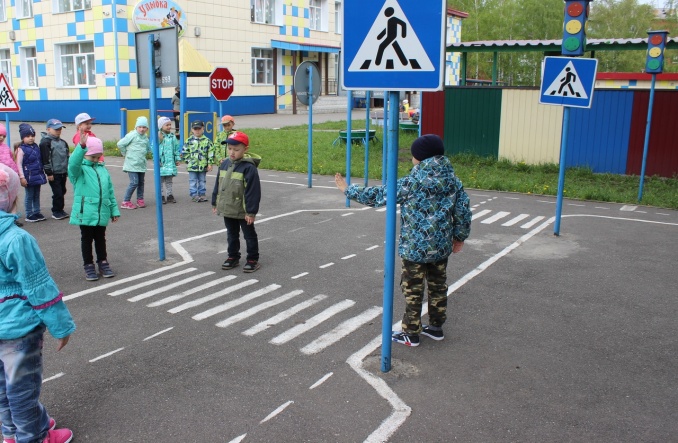 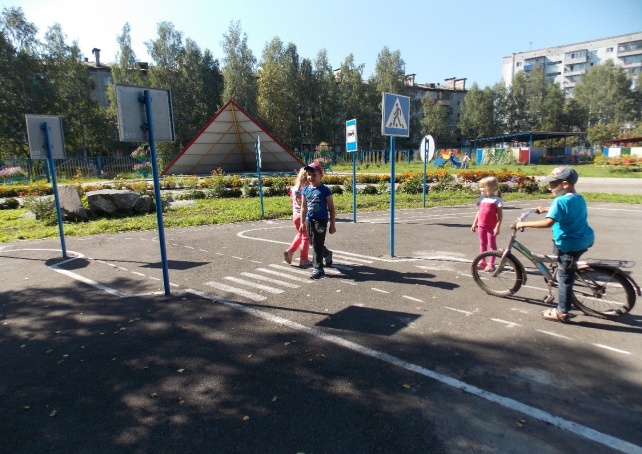 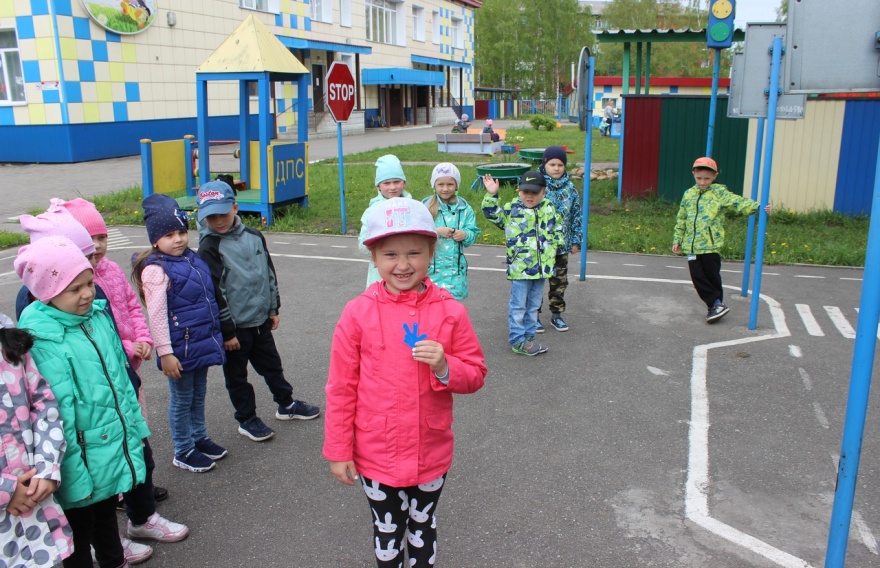 Достижения и успехи воспитанников ДОУ
Наши воспитанники принимают активное участие в городских, областных, всероссийских конкурсах на знания правил дорожного движения, в которых становятся победителями и занимают почетные места.
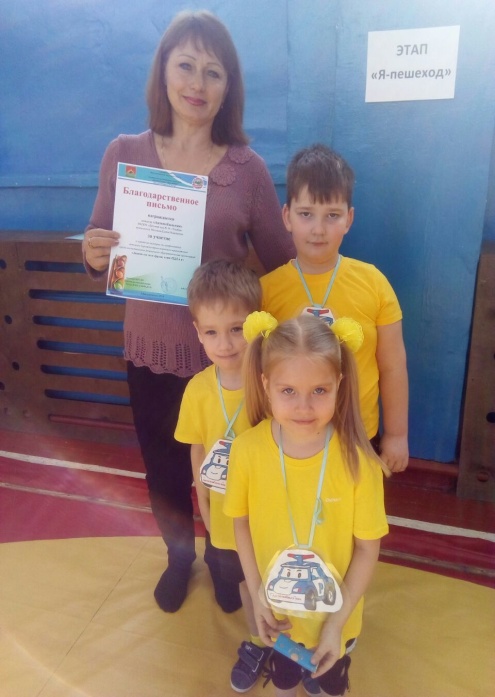 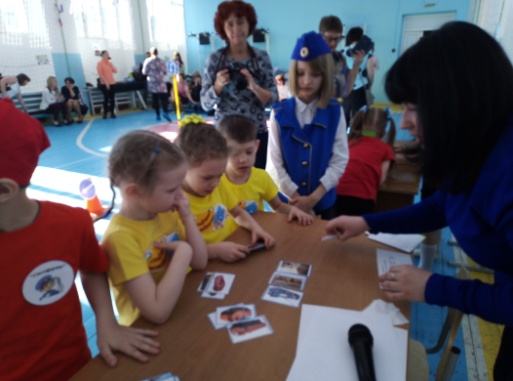 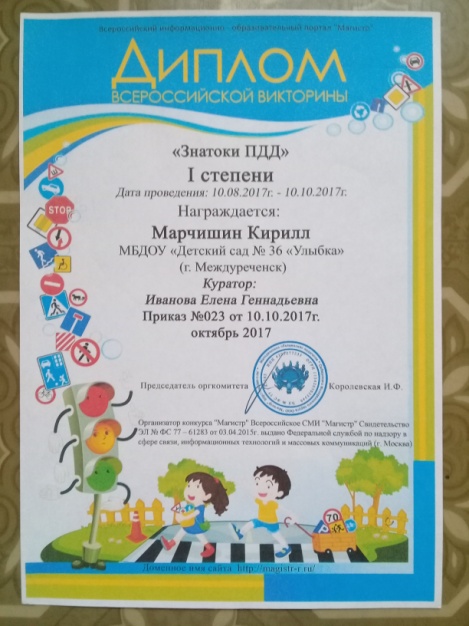 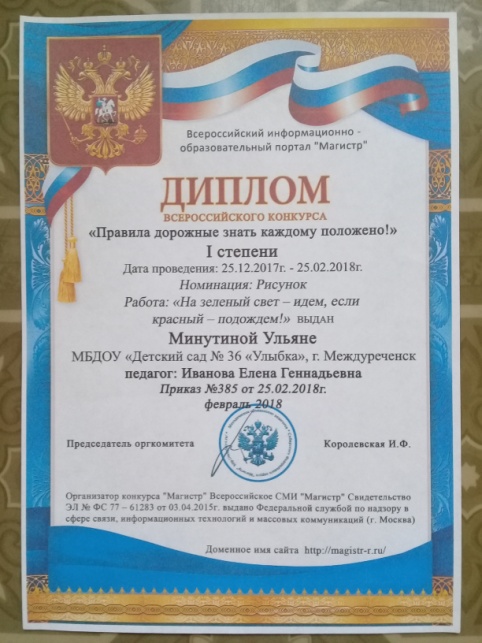 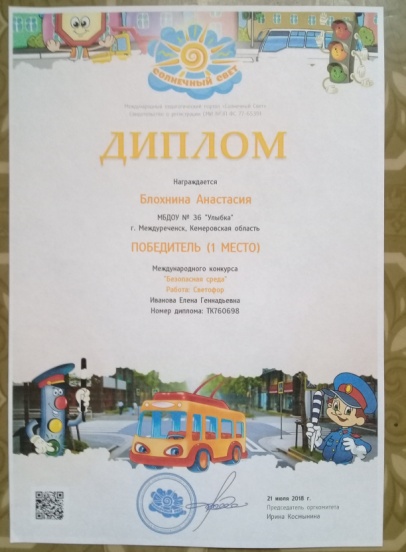 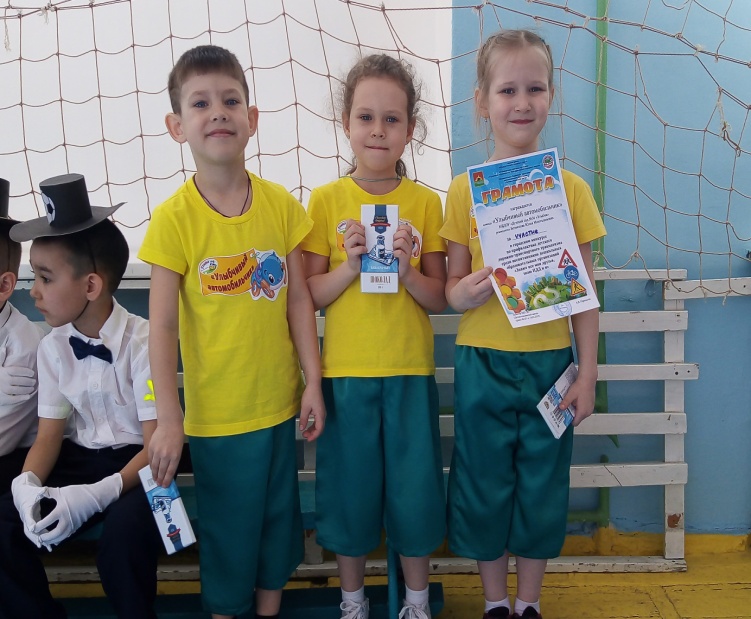 Достижения и успехи педагогов ДОУ
Педагоги нашего детского сада неоднократно становились победителями и призерами в профессиональных конкурсах по организации работы профилактики детского дорожно-транспортного травматизма среди несовершеннолетних.
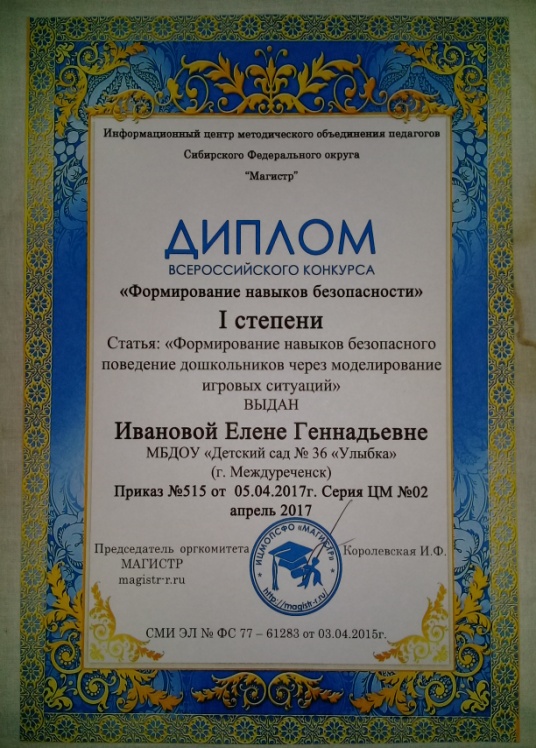 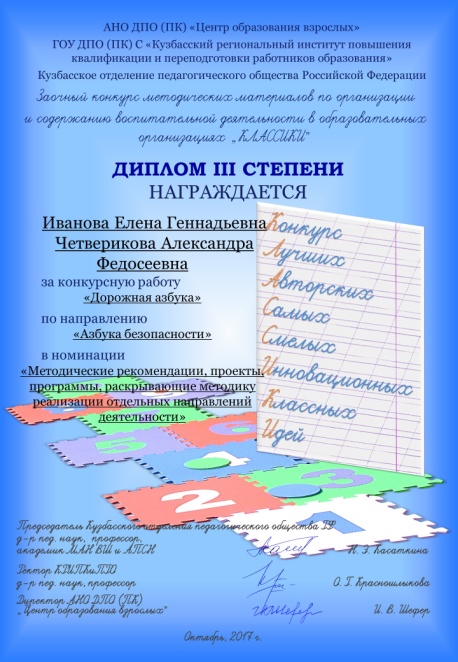 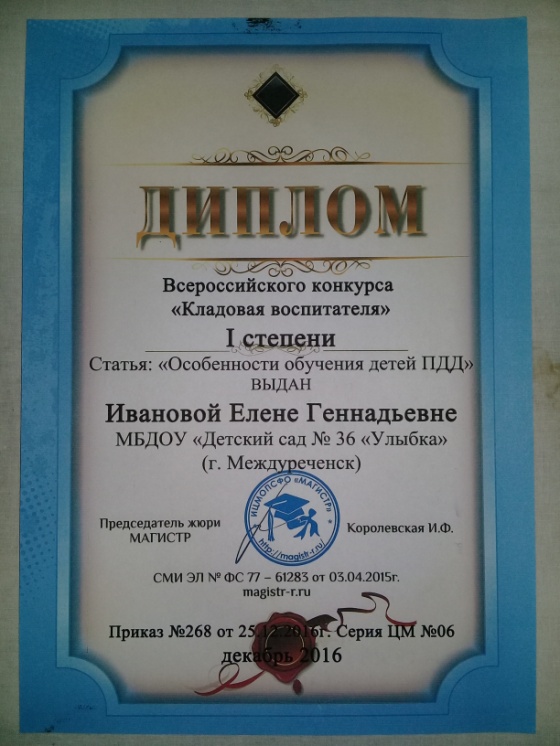 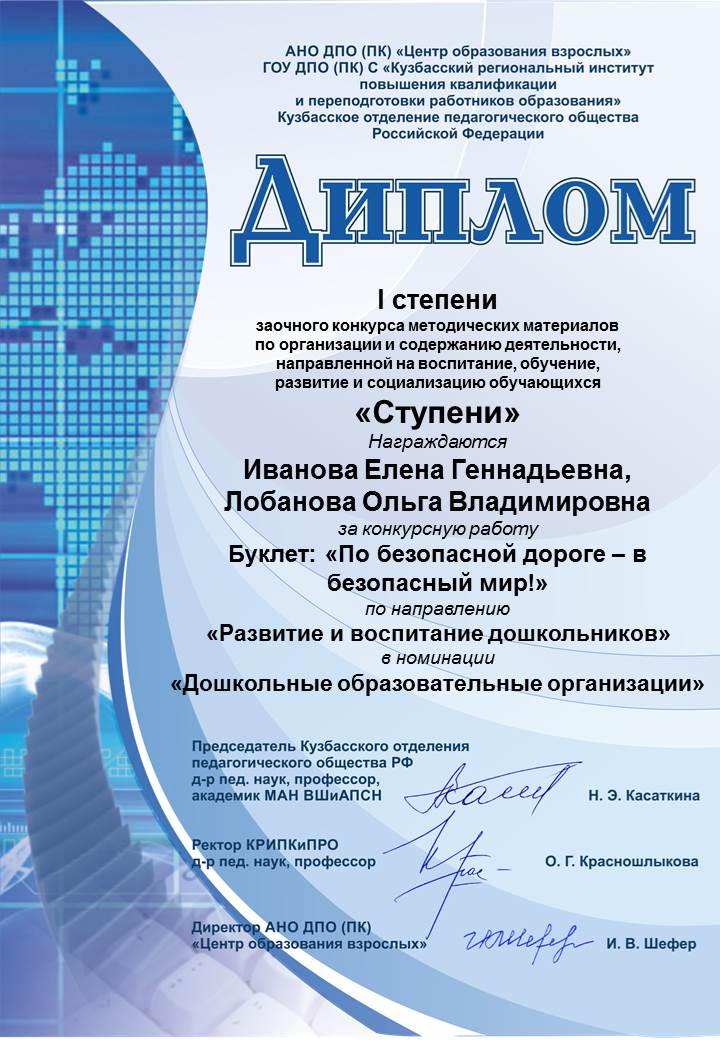 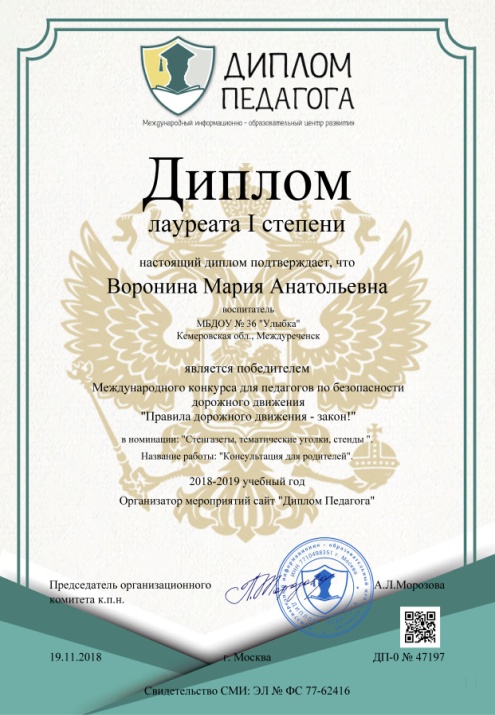 ВЫВОД:
Роль ДОУ в предупреждении детского дорожно-транспортного травматизма велика. Целенаправленная и систематическая работа в этом направлении с дошкольниками создает прочный навык безопасного поведения детей на улицах и дорогах города, помогает сохранить жизнь и здоровье ребенка.
	Работа ДОУ наиболее эффективна, благодаря взаимодействию педагогов с родителями воспитанников, с сотрудниками ГИБДД и другим социальным окружением.
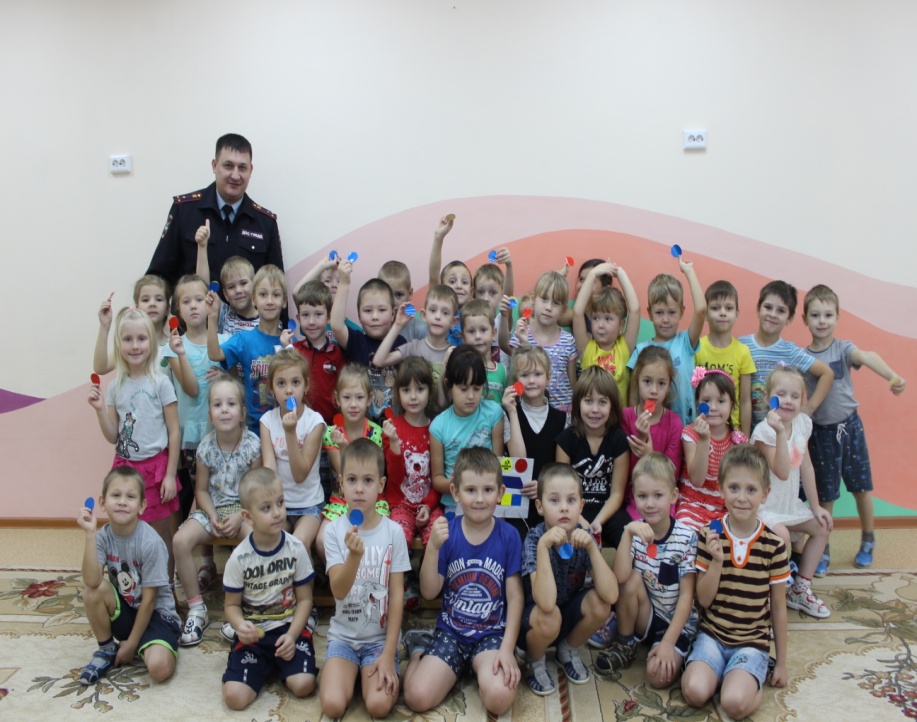 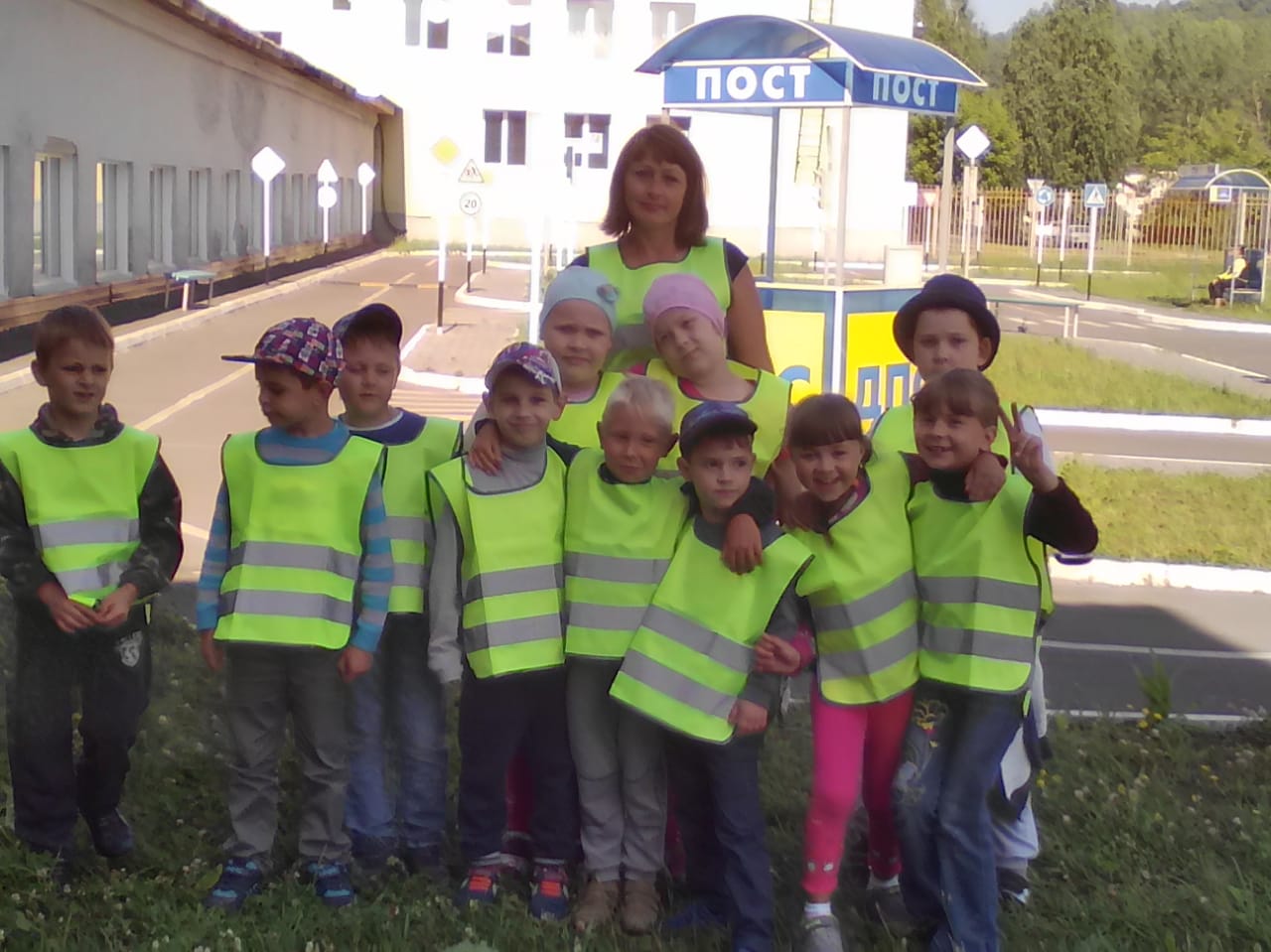 Чтобы не было тревоги,
Не случилась вдруг беда.
Дисциплину на дороге
Соблюдайте вы всегда!
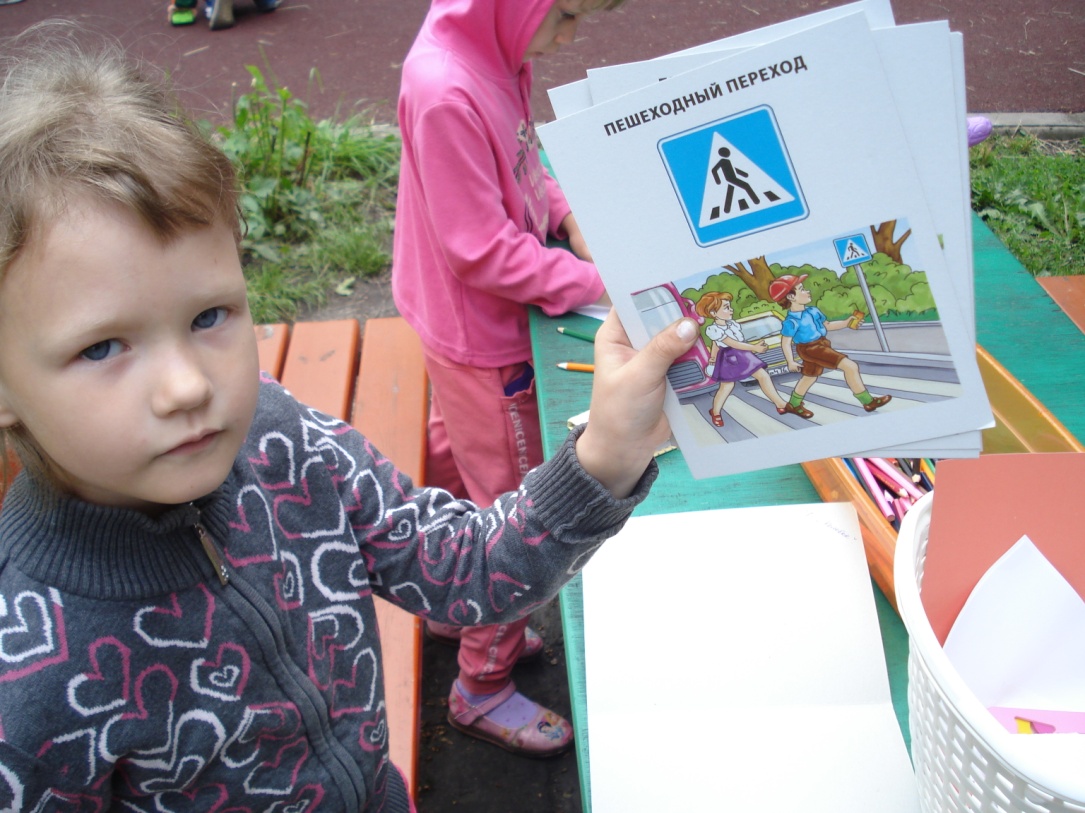 СПАСИБО
ЗА ВНИМАНИЕ!